Week 13 - Monday
COMP 4500
Last time
What did we talk about last time?
Exam 3 post mortem
Finished Co-NP
A little theory of computing
Questions?
Assignment 7
Logical warmup
You are the despotic ruler of an ancient empire 
Tomorrow is the 25th anniversary of your reign
You have 1,000 bottles of wine you were planning to open for the celebration
Your Grand Vizier uncovered a plot to murder you:
10 years ago, a rebel worked in the vineyard that makes your wine
He poisoned one of the 1,000 bottles you are going to serve tonight and has been waiting for revenge
The rebel died an accidental death, and his papers revealed his plan, but not which bottle was poisoned
The poison exhibits no symptoms until death
Death occurs within ten to twenty hours after consuming even the tiniest amount of poison
You have over a thousand slaves at your disposal and just under 24 hours to determine which single bottle is poisoned
You have a few hundred prisoners, sentenced to death
Can you use just the prisoners and risk no slaves?
If so, what's the smallest number of prisoners you can risk and still be sure to find the bottle?
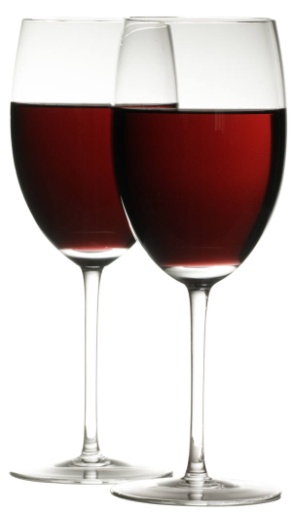 Computability
Turing machine
A Turing machine is a mathematical model for computation
It consists of a head, an infinitely long tape, a set of possible states, and an alphabet of characters that can be written on the tape
A list of rules saying what it should write and should it move left or right given the current symbol and state
A
Turing machine example
You can specify a Turing machine with a table giving its behavior for a specific configuration
Turing's first example machine printed an infinite sequence of alternating 1s and 0s, separated by spaces:
A Turing machine as a transition diagram
The transition table from the previous slide can be drawn as a transition diagram too:
F
B
E
C
Church-Turing thesis
If an algorithm exists, a Turing machine can perform that algorithm
In essence, a Turing machine is the most powerful model we have of computation
Power, in this sense, means the ability to compute some function, not the speed associated with its computation
Do you own a Turing machine?
Halting problem
Given a Turing machine and input x, does it reach the halt state?
First, recognize that we can encode a Turing machine as input for another Turing machine
We just have to design a system to describe the rules, the states, etc.
We want to design a Turing machine that can read another
Turntables
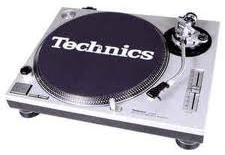 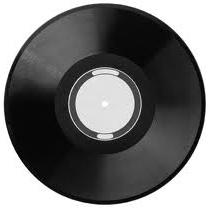 
Douglas Hofstadter uses the metaphor of turntables
Imagine that evil people design records that will shake turntables apart when they're played
Maybe turntable A can play record A and turntable B can play record B
However, if turntable A plays record B, it will shatter
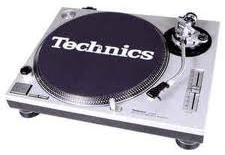 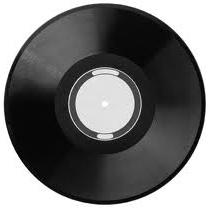 
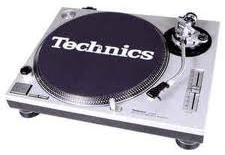 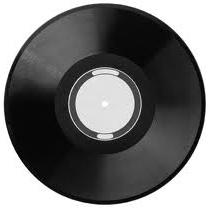 
Stuff you have to buy for this proof
Turing machines can perform all possible computations
It's possible to encode the way a Turing machine works such that another Turing machine can read it
It's easy to make a slight change to a Turing machine so that it gives back the opposite answer (or goes into an infinite loop)
Proof by contradiction
m

x
H
You've got a Turing machine M with encoding m
You want to see if M will halt on input x
Assume there is a machine H that can take encoding m and input x
H(m,x) is YES if it halts
H(m,x) is NO if it loops forever
We create (evil) machine E that takes description m and runs H(m,m)
If H(m,m) is YES, E loops forever
If H(m,m) is NO, E returns YES
YES
NO
E
H
m
Loop
forever
YES
NO
YES
A mind-bending proof
Let's say that e is the description of E
What happens if you feed description e into E?
E(e) says what E will do with itself as input
If it returns YES, that means that E on input e loops forever
But it can't, because it just returned YES
If it loops forever, then E on input e would return YES
But it can't, because it's looping forever!
Our assumption that machine H exists must be wrong
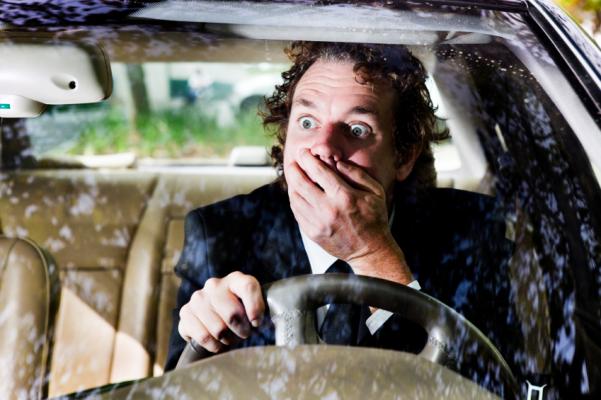 Halting problem conclusion
Clearly, a Turing machine that solves the halting problem doesn’t exist
Essentially, the problem of deciding if a problem is computable is itself uncomputable
Therefore, there are some problems (called undecidable) for which there is no algorithm
Not an algorithm that will take a long time, but no algorithm
If we find such a problem, we are stuck
… unless someone can invent a more powerful model of computation
Post correspondence problem
Given two finite lists of words A and B, can you pick k words (repetitions allowed) from A and k words (repetitions allowed) from B so that the words from A concatenated are exactly the same string as the words from B concatenated
Example:







Solution:
aa + bb + bb = aabbbb = a + a + bbbb
The Post correspondence problem (PCP) is undecidable (there is no algorithm that can solve all instances of it)
Other undecidable problems
Are two context-free languages the same?
Is the intersection of two context-free languages empty?
Is a context-free language equal to Σ*?
Is a context-free language a subset of another context-free language?
Is a given statement of first-order logic provable from a starting set of axioms?
Given a set of matrices, is there some sequence that they can be multiplied in (perhaps with repetitions) that will yield the zero matrix?
More (useful) undecidable problems
Does a given Java program have an infinite loop in it?
Will a given Python program terminate regardless of what inputs it's given?
Will computation with input x use all states of a Turing machine?
Given input x, will the output of a C++ program be y?
NP
Problems in NP can be solved in polynomial time on a non-deterministic computer
A deterministic computer is the kind you know:
First it has to consider possibility A, then, it can consider possibility B
Deterministic vs. non-deterministic
A non-deterministic computer (which, as far as we know, only exists in our imagination) can consider both possibility A and possibility B at the same time
A
C
D
E
F
B
Deterministic
C
A
D
Non-Deterministic
E
B
F
Complexity hierarchy
EXPSPACE
Exponential space 
EXP
Exponential time on a deterministic Turing machine
PSPACE
Polynomial space
NP
Polynomial time on a non-deterministic  Turing machine
P
Polynomial time on a deterministic Turing machine
L
Logarithmic space on a deterministic Turing machine
Going beyond running time
Co-RE
RE
R is the set of recursive decision problems
RE is the set of recursively enumerable decision problems
Co-RE is the complement of set RE
R
EXPSPACE
There are also problems that cannot be solved by any computer (or algorithm) in a finite amount of time
Problems in R can be solved by an algorithm in a finite amount of time
Problems in RE can reach a "yes" answer in a finite amount of time, but no algorithm is guaranteed to reach completion if the answer is "no"
Problems in Co-RE can reach a "no" answer in a finite amount of time, but no algorithm is guaranteed to reach completion if the answer is "yes"
Three-Sentence Summary of Approximation Algorithms for Load Balancing and Center Selection
Approximation Algorithms
Approximation algorithms
What can you do when faced with an NP-complete problem?
Or, more likely, an NP-hard problem, where you come up with the optimal answer, not just a "yes" or a "no"
One possibility is using an approximation algorithm
You don't get the guarantee of the perfect optimal answer
But you might be able to get a reasonably good answer in polynomial time
Load balancing
Greedy algorithm
We can use a simple greedy algorithm for assigning jobs:
For each job j, assign it to the machine that has the shortest completion time so far
Using this algorithm, what would the makespan be for three machines M1, M2, and M3, given the following job sizes:
2, 3, 4, 6, 2, 2
What would the optimal be?
Lower bound
Greedy algorithm gets a makespan T ≤ 2T*
Proof continued
Upcoming
Next time…
Finish load balancing
Center selection
Set cover
Read section 11.3
Reminders
Start Assignment 7
Office hours from 2-4 p.m. today canceled for the eclipse